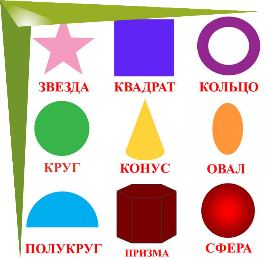 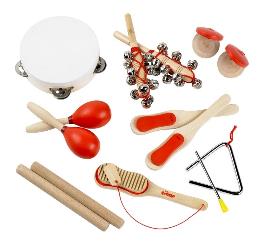 Презентация к занятию по синтезу искусств на тему: «Звук – слово – форма – цвет»
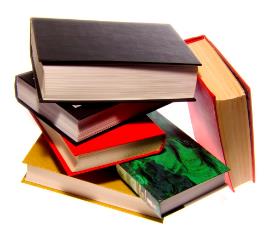 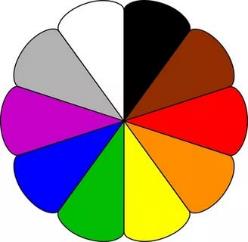 Подготовила:
Ханина З.А.,
воспитатель
Народную игрушку создают простые люди из природного материала
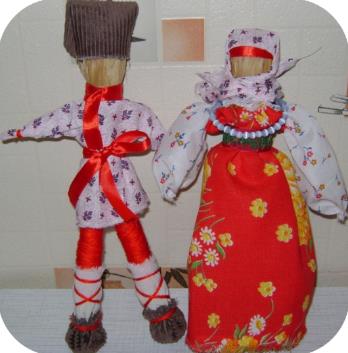 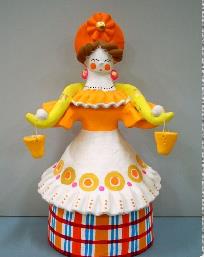 Каргопольская игрушка
На севере, в старинном русском городе Каргополе Архангельской области находится один из центров производства глиняной игрушки. В старину Каргополь был широко известный и большой культурный центр Русского Севера. Издавна в окрестных деревнях близ Каргополя делали свистульки, фигурки, изображали то, что видели.
Это образ человека северной деревни. В игрушках показаны радостные по росписи, она  показывают естественную радость жизни.Появляются движение, сюжетные игрушки.
Основа фигур  белая
Красочная роспись наносится по предварительно выбеленной поверхности фигур.
Своеобразна роспись игрушек. Старая каргопольская игрушка была неяркой, блеклой. Для ее украшения мастерицы использовали мел, печную сажу –настоящих красок тогда не знали. Даже и сегодня в росписи чувствуется северная сдержанность, суровость края.
Люди изображаются крепкими, приземистыми, мужчины почти всегда с бородой.
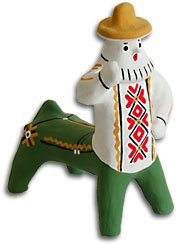 Филимоновская игрушка
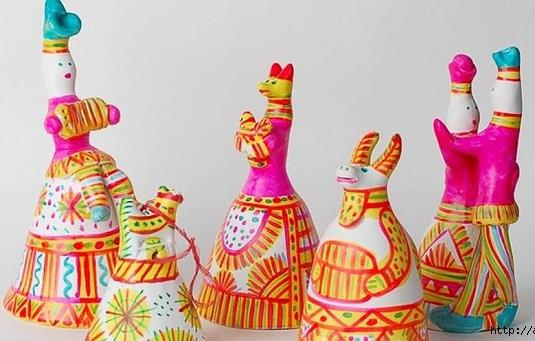 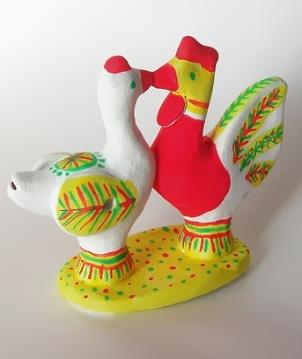 Родина промысла - деревня Филимоново. Мужчины в деревне Филимоново изготовляли на гончарном круге посуду, женщины лепили из глины игрушки. Все филимоновские игрушки - свистульки, лепятся из местной пластичной глины.
Девица – красавица идет
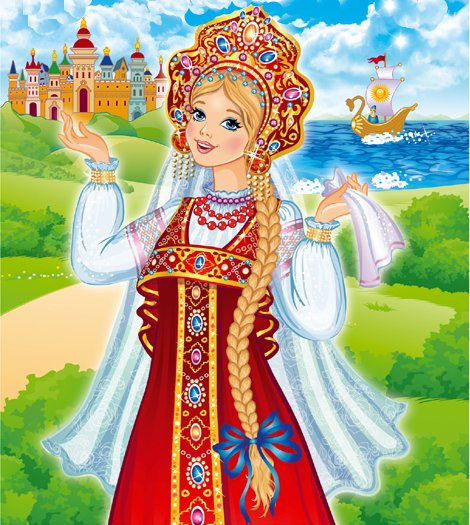 Вдоль по бережку да
Девица идет.
Вдоль по песчаному красавица идет.
Она свои рученьки поднимает.
Она красиво солнышко вызывает.
Колокол — один из самых древних музыкальных инструментов в мире
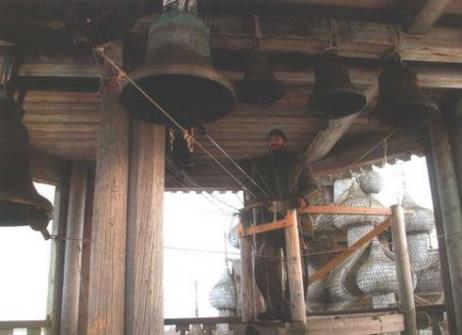 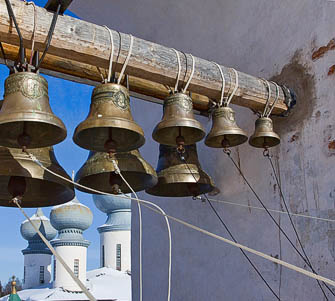 Русский народ всегда любил колокола, называя части колокола как у человека – уши, тулово, язык, плечи, юбка.
Колокола размещают на колокольнях – специальных башнях с открытым верхним ярусом или на звонницах – особых надстройках с проемами на самом храме.
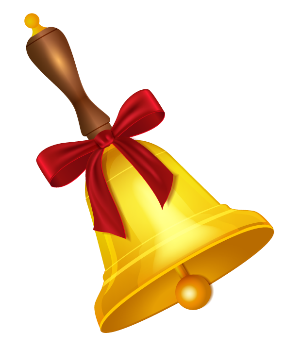 колокольчики
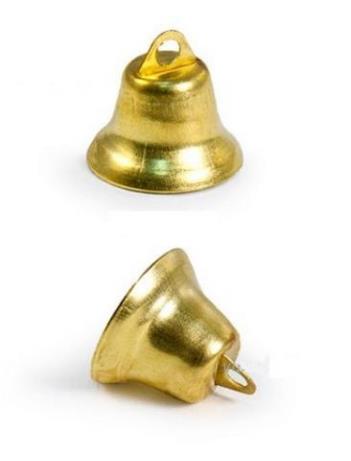 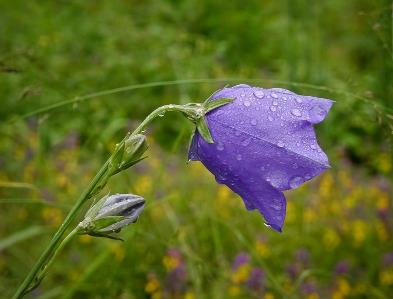